ВСЕРОССИЙСКИЙ ФЕСТИВАЛЬ ПЕДАГОГИЧЕСКИХ ИДЕЙ
 «ОТКРЫТЫЙ УРОК»
 
Конкурс методических разработок по региональной истории России
 (Периодизация курса отечественной истории: 
10-й класс – XX- начало XXI века)

Название работы: 
«С Георгиевском связывают меня корни»
 
Номинация:  Материалы для внеурочной деятельности.
 
Автор: Чужинова Светлана Анатольевна, учитель русского языка и литературы
«С Георгиевском связывают меня корни»
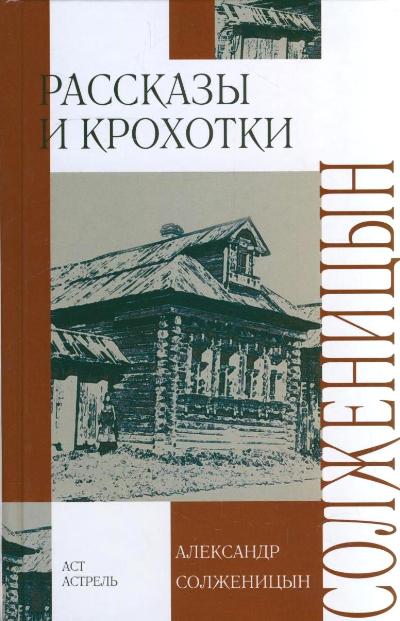 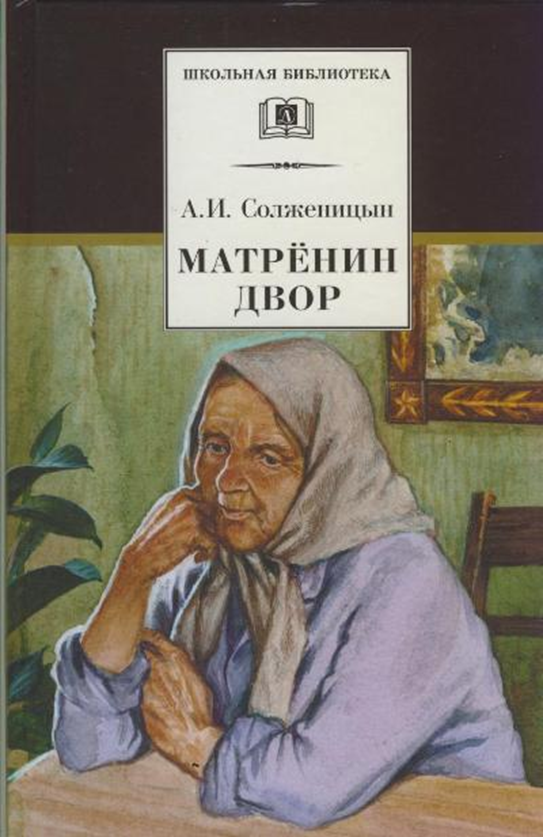 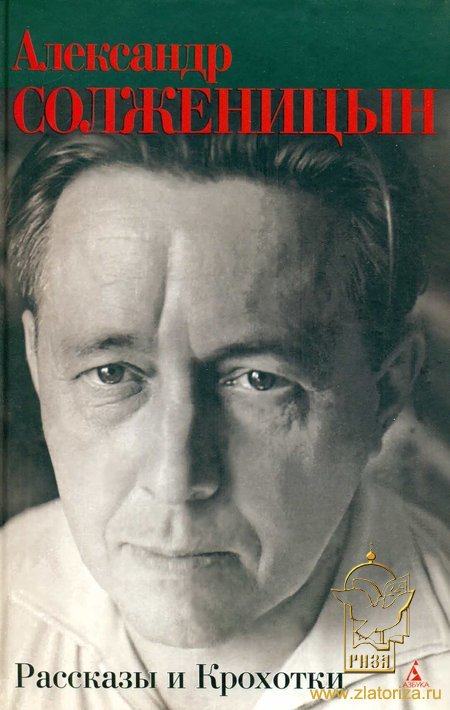 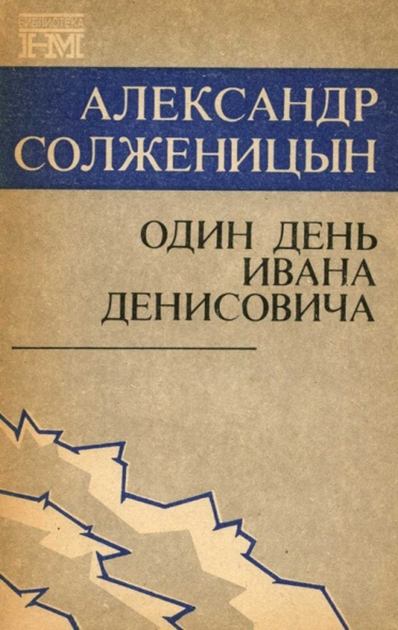 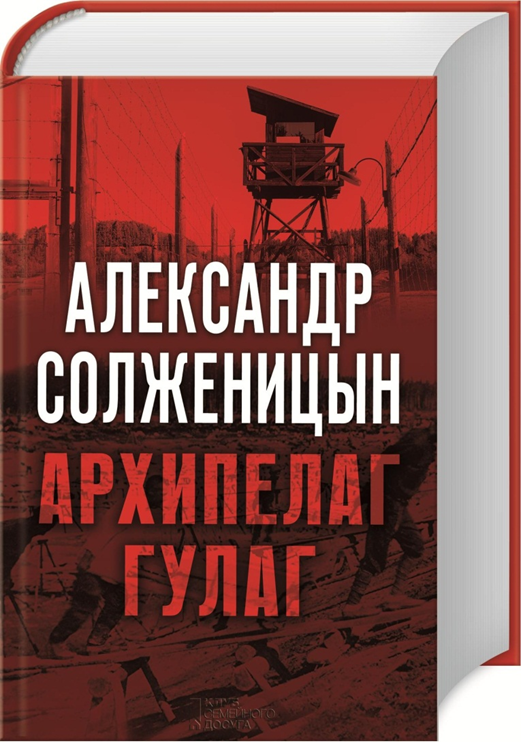 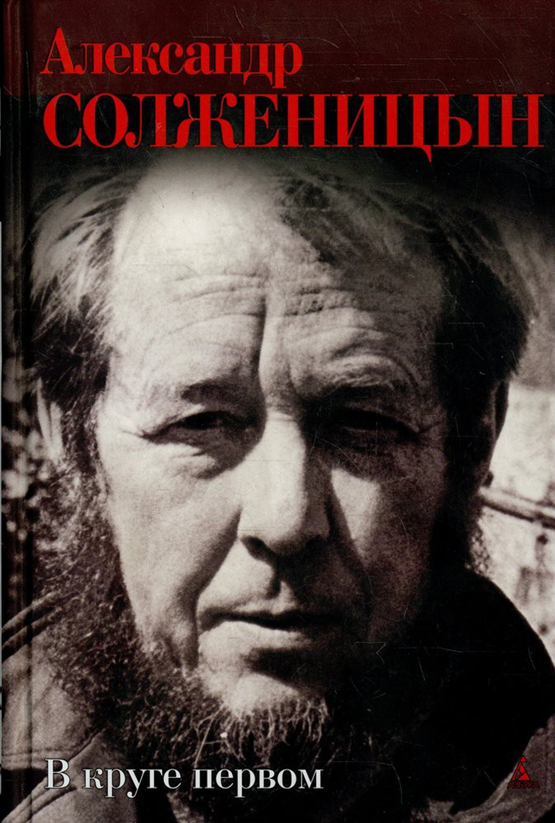 Родители А.И.Солженицына. Отец Исайя Семёнович Солженицын. Мать Таисия Захаровна Щербак
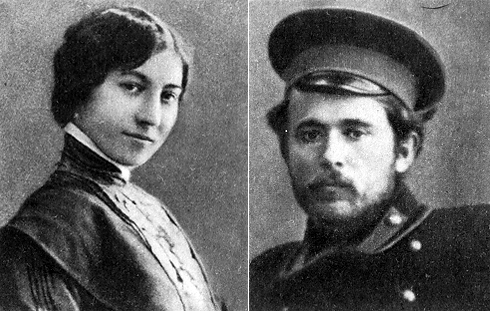 Кисловодск-родина А.И.Солженицына
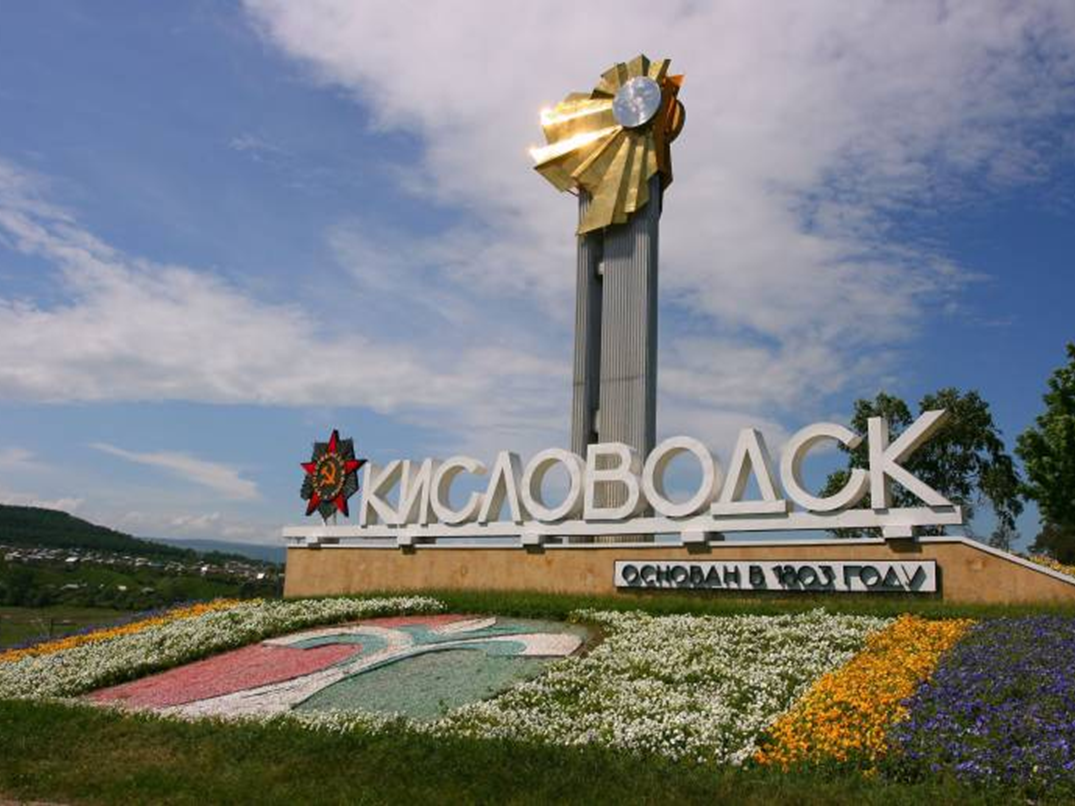 Дом в Кисловодске, где родился А.И.Солженицын.
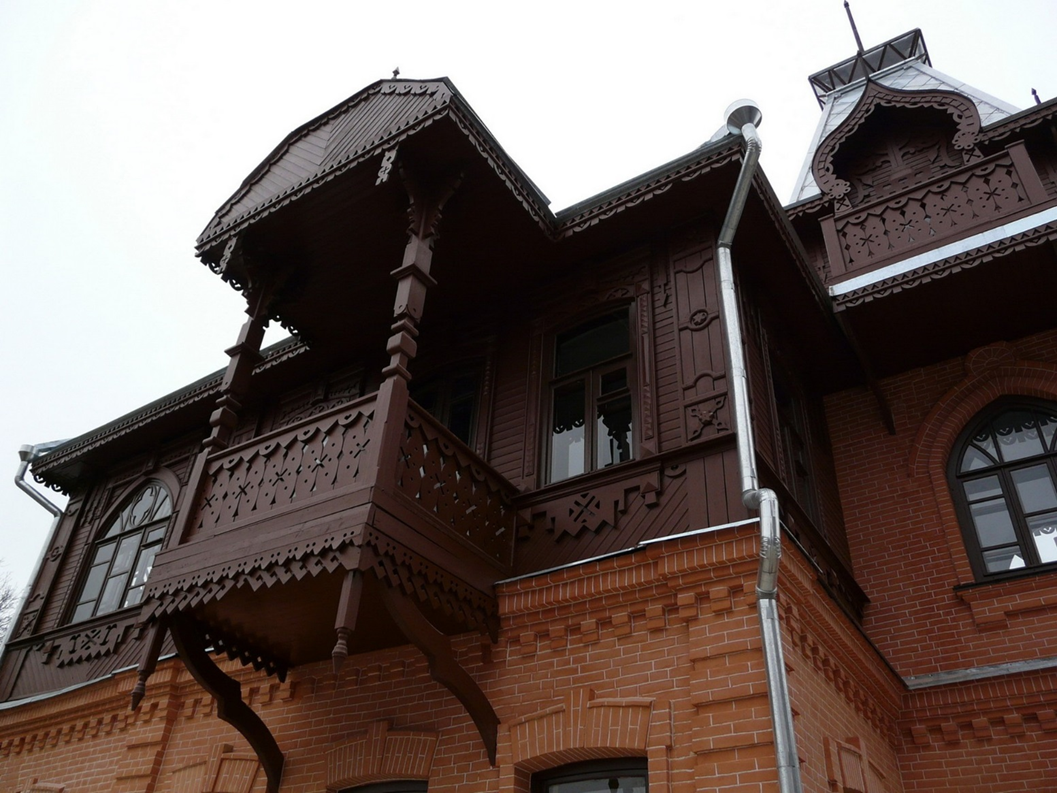 « С Георгиевском я уже навек связан»
А.И.Солженицын  неоднократно  бывал в Георгиевске в тридцатые годы  в доме сестры матери, приезжал сюда после ссылки в 1956 году, затем в 1960, 1964, затем уже после возвращения из изгнания , в  сентябре 1994 года.
«С Георгиевском связывают меня корни…»
« У меня осталась память о Георгиевске»
Солженицын в Георгиевске
На Ставрополье А.И.Солженицын прибыл 26 сентября 1994 года , чтобы побывать на дорогих сердцу могилах.
    В Георгиевске похоронены мать Таисия Захаровна, отец Исайя Семёнович, бабушка по матери, брат Таисии Захаровны Роман Щербак.
Председатель  Совета ветеранов, старожил города М.И.Федькин
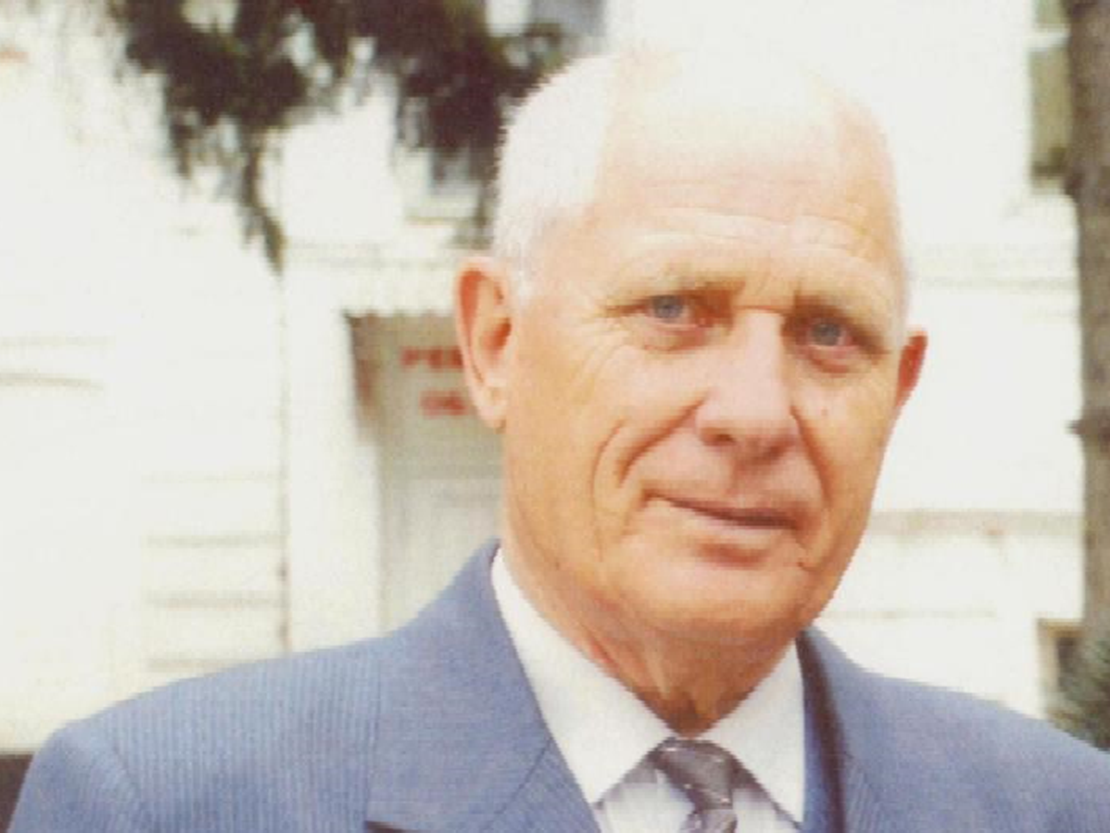 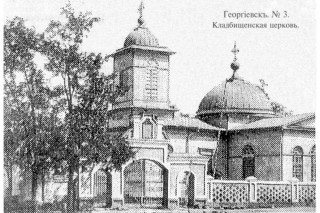 Церковь Покрова Пресвятой Богородицы,  - в народе её ещё называли кладбищенской, потому что стояла она у входа на кладбище. Позже, в первой половине 1950-х, кладбище это было снесено, а на его месте построили стадион «Труд», где и по сей день проводятся спортивные соревнования и различные празднества.
Сохранившиеся до нашего времени столбы от церковной и кладбищенской ограды.
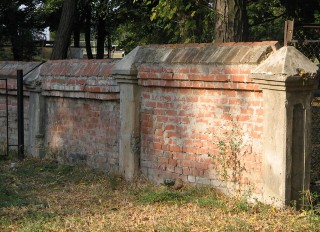 27 – летний офицер Исайя Солженицын был похоронен на кладбище в Георгиевске, на месте которого сейчас находится городской стадион «Труд».
«Очень печально! Память не храним… Рубили под самый корень. Всё разорено! И если мы не будем помнить свои корни – гибель нам!»
Урок мне помогли  провести Казначеев Григорий и Корженевская Кристина. Именно они помогали мне в работе, собирая по крупицам  необходимый материал.
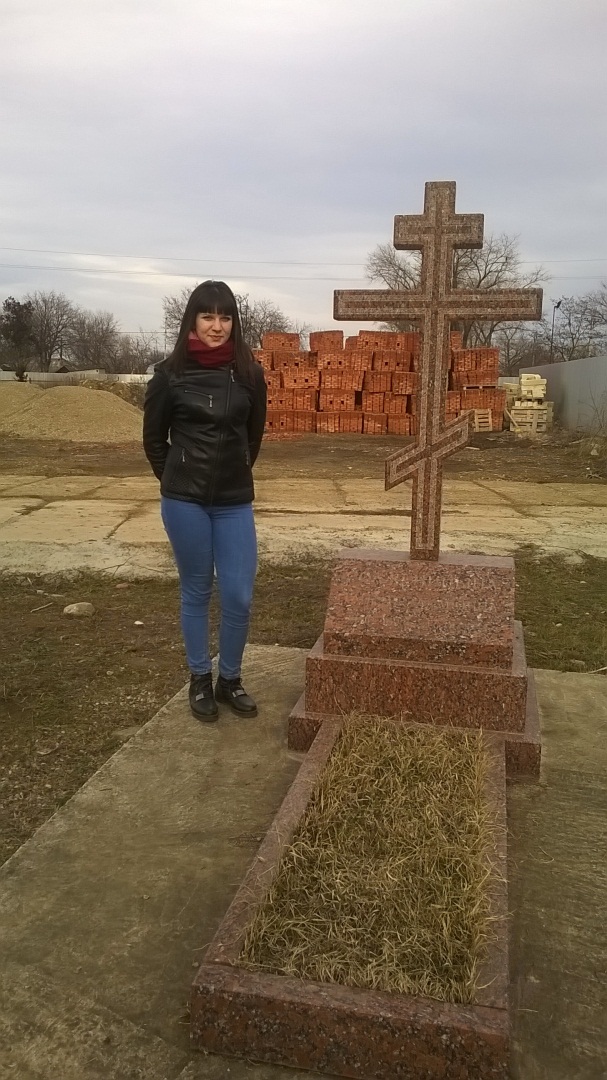 Александр Исаевич неоднократно жертвовал материальные средства на строительство нового храма, недалеко от которого находится могила его матери, Таисии Захаровны.
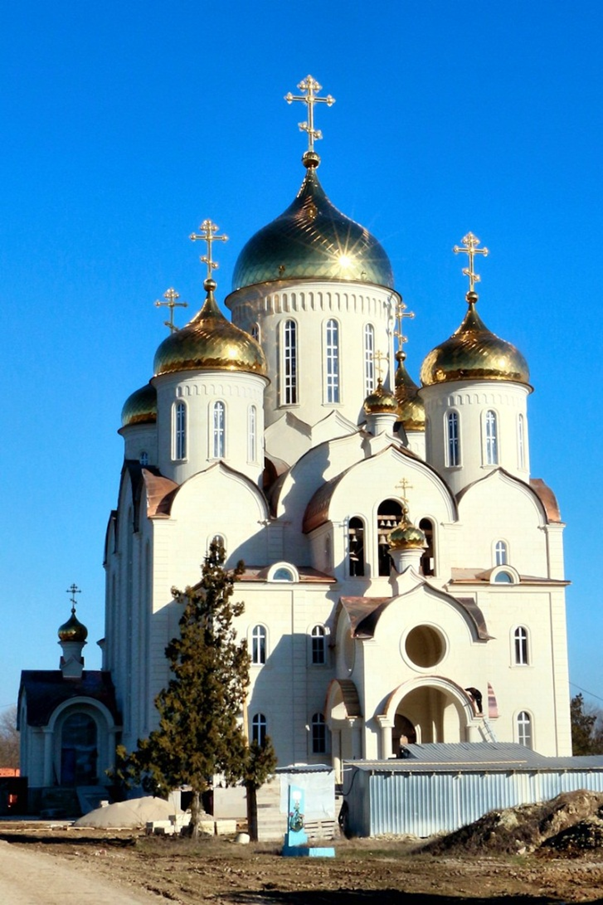